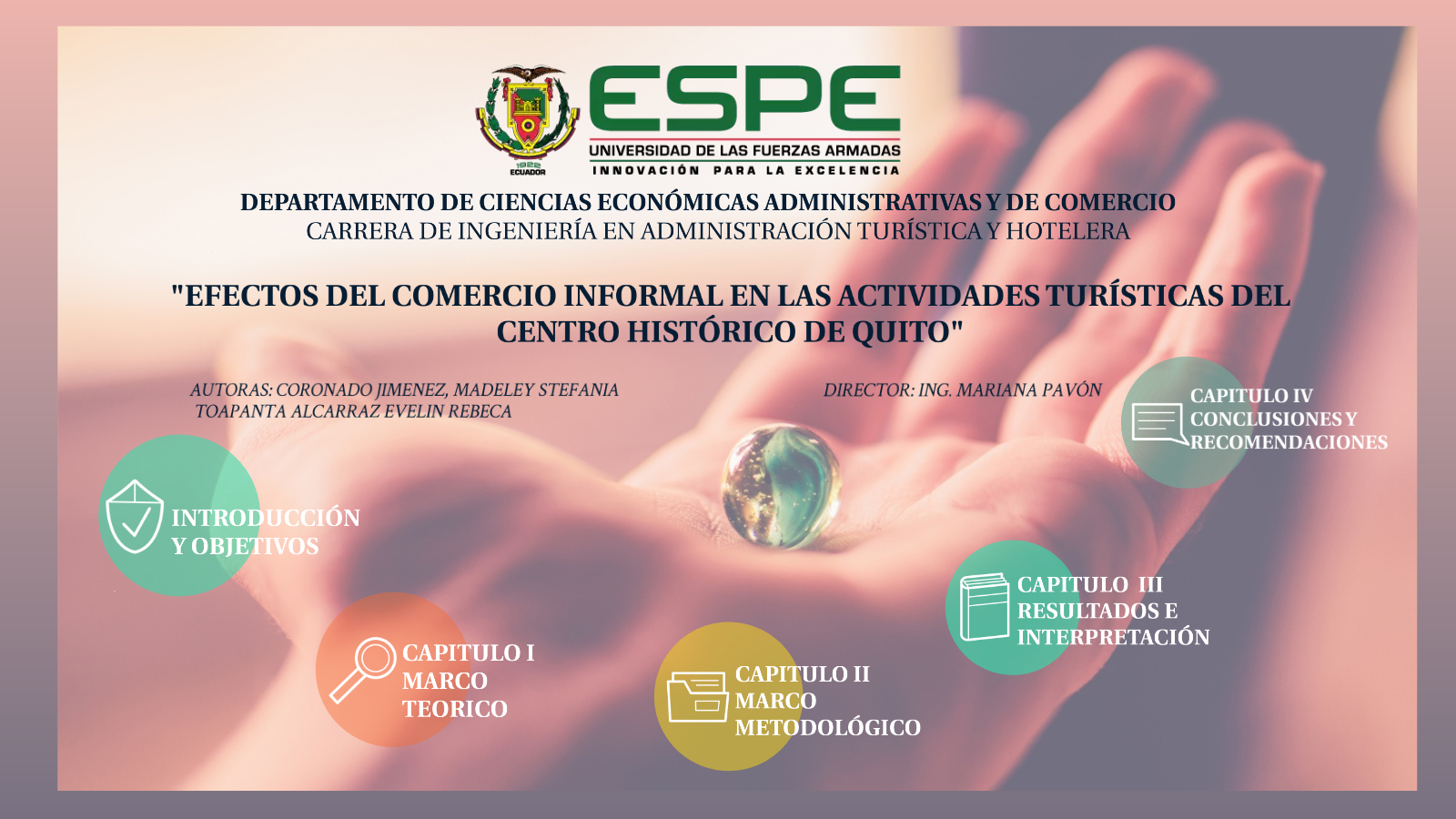 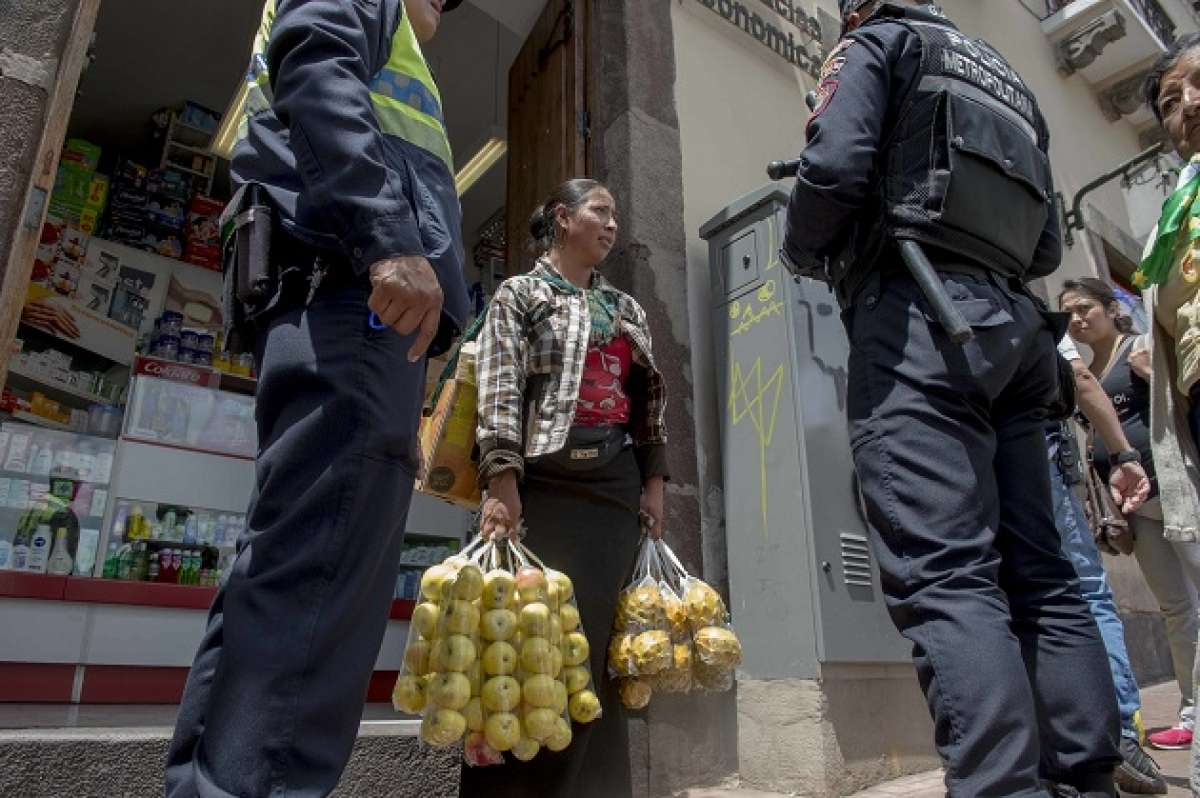 INTRODUCCIÓN Y OBJETIVOS
Quito, Luz de América
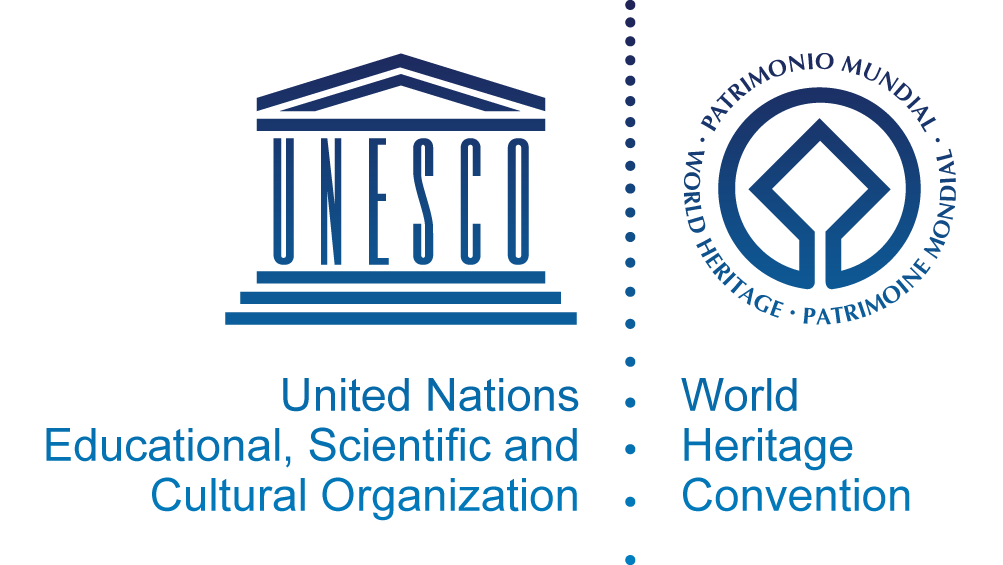 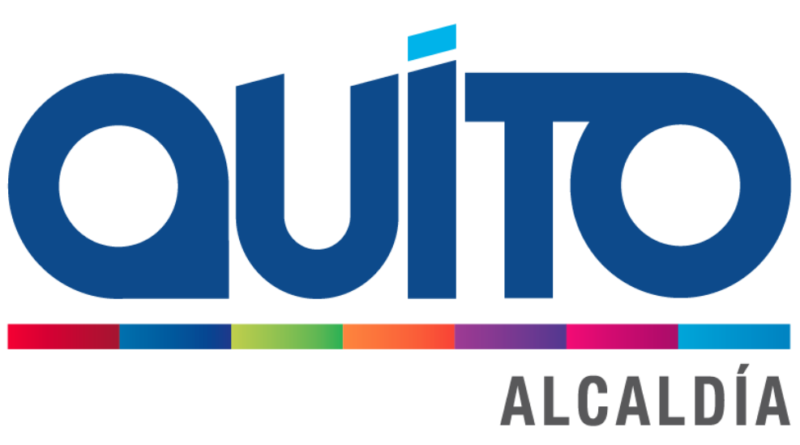 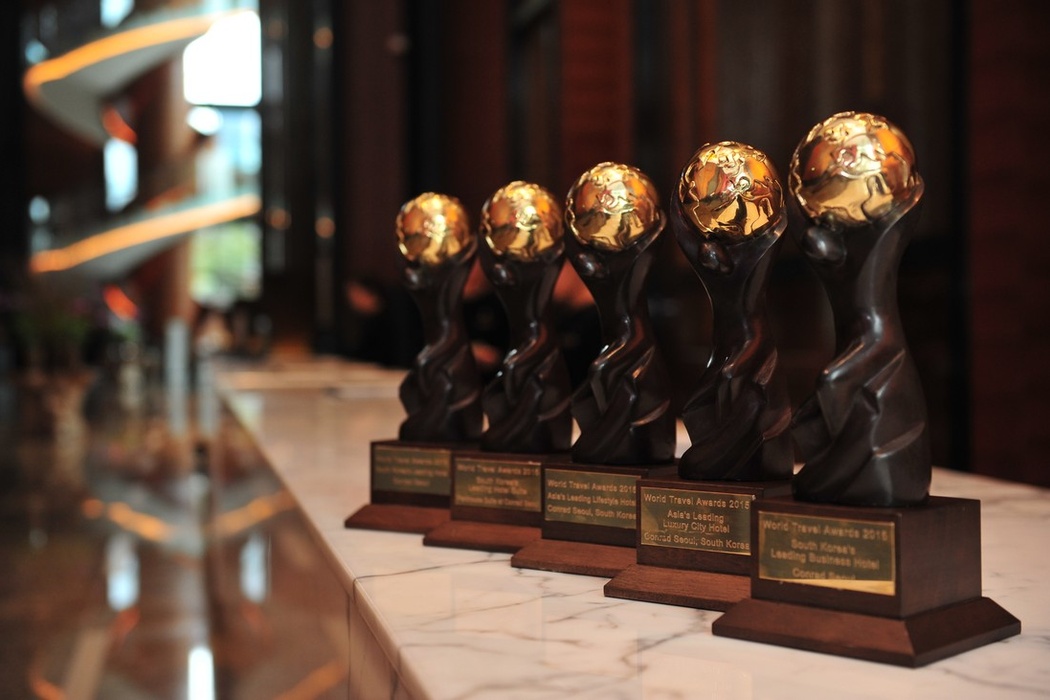 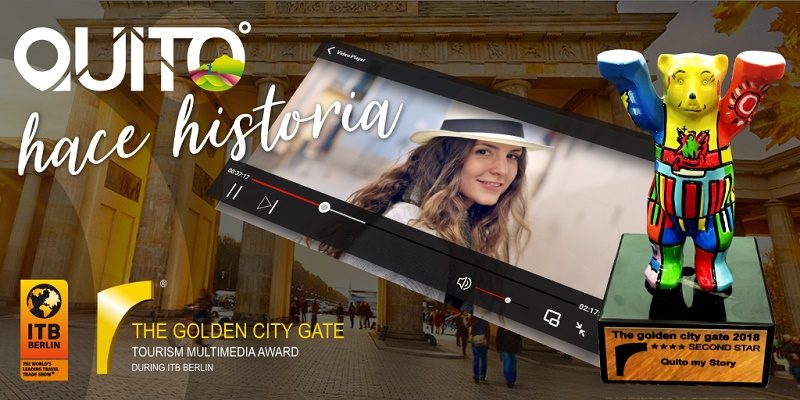 OBJETIVO GENERAL
OBJETIVOS ESPECÍFICOS
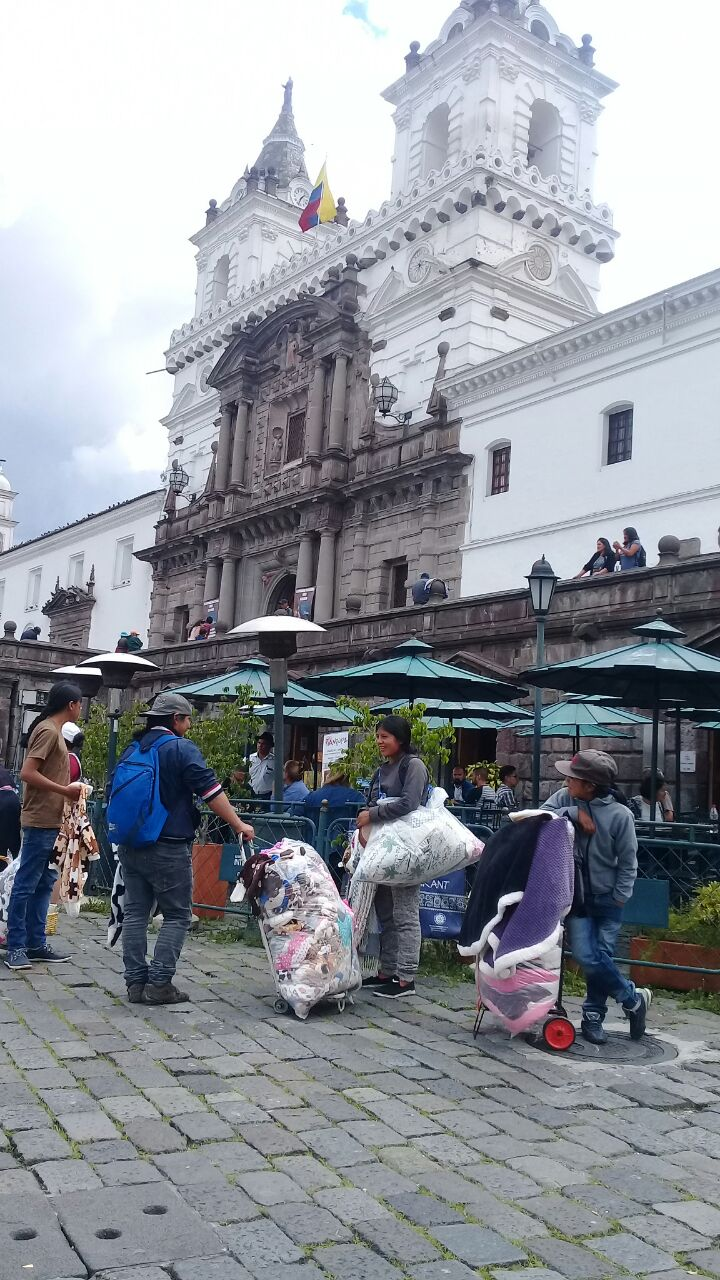 CAPÍTULO I
MARCO TEÓRICO
ENFOQUE MIXTO
(Restrepo Jimenez, 2012)
TEORÍA ESTRUCTURALISTA
(Uribe G. & Ortiz Q, 2004)
TEORÍA INSTITUCIONALISTA
(Uribe G. & Ortiz Q, 2004)
Marco Referencial
Marco Legal
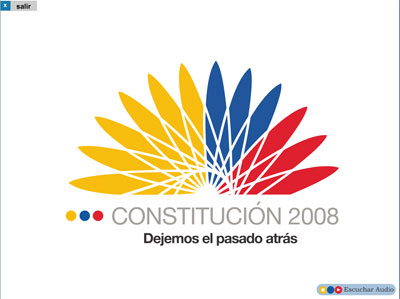 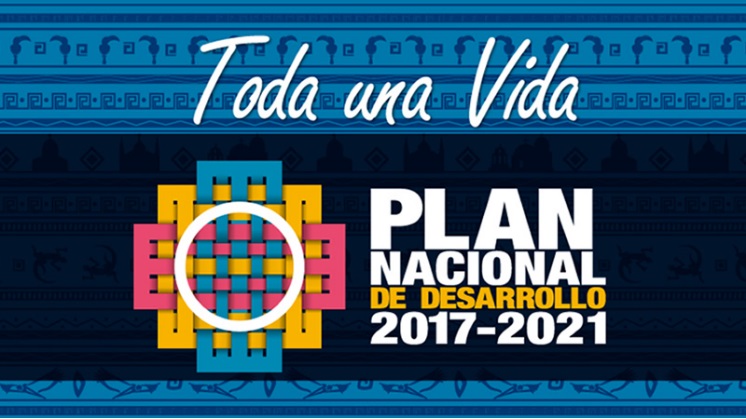 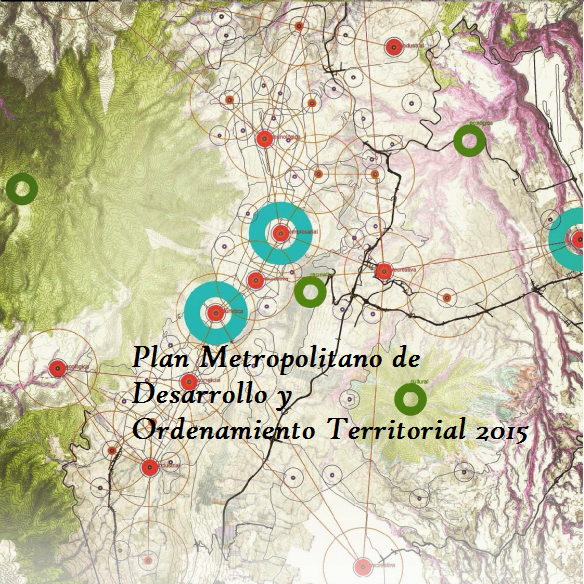 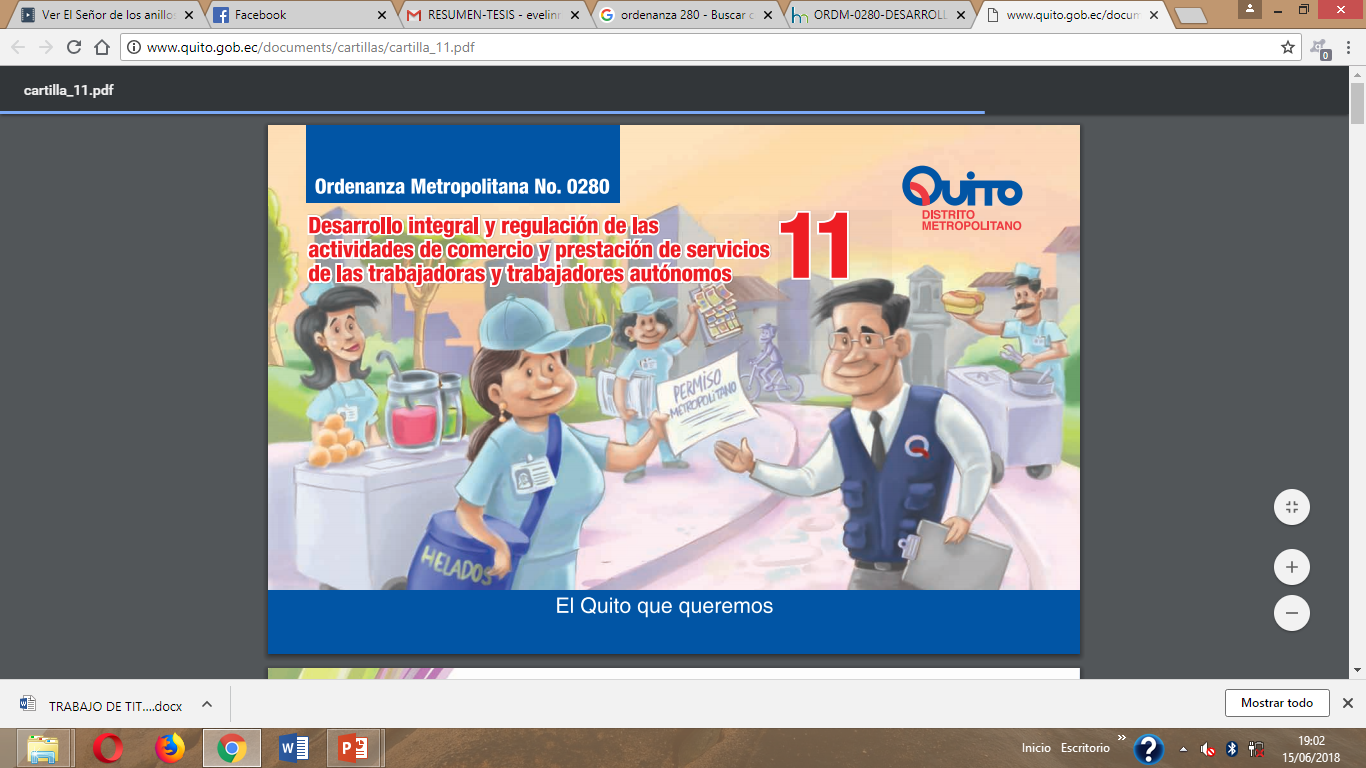 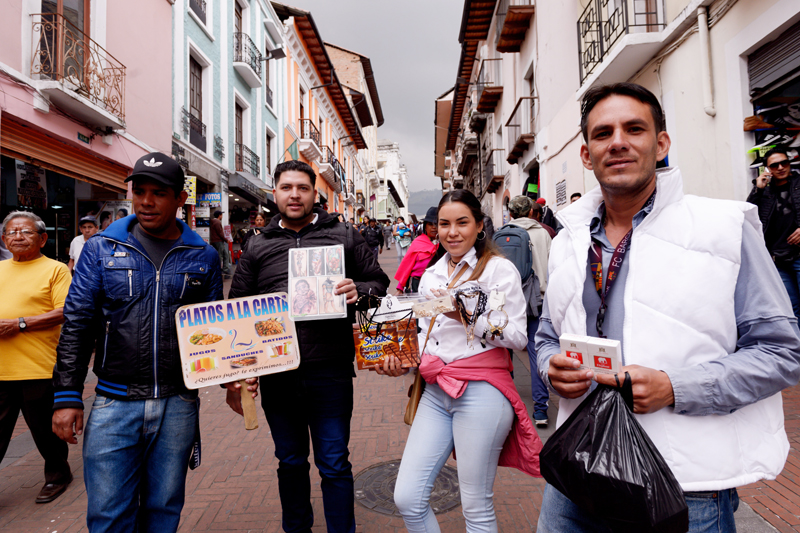 CAPÍTULO II
MARCO METODOLÓGICO
Tipología de la Investigación
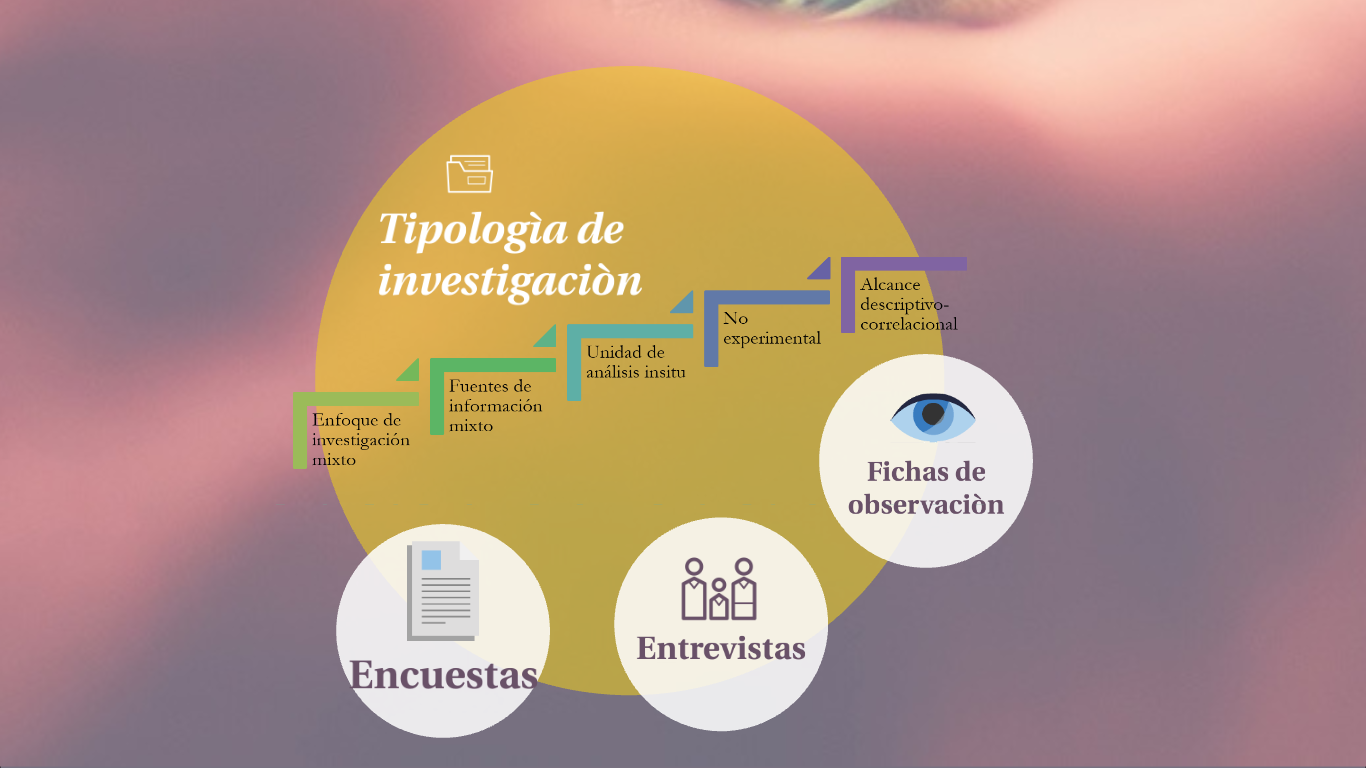 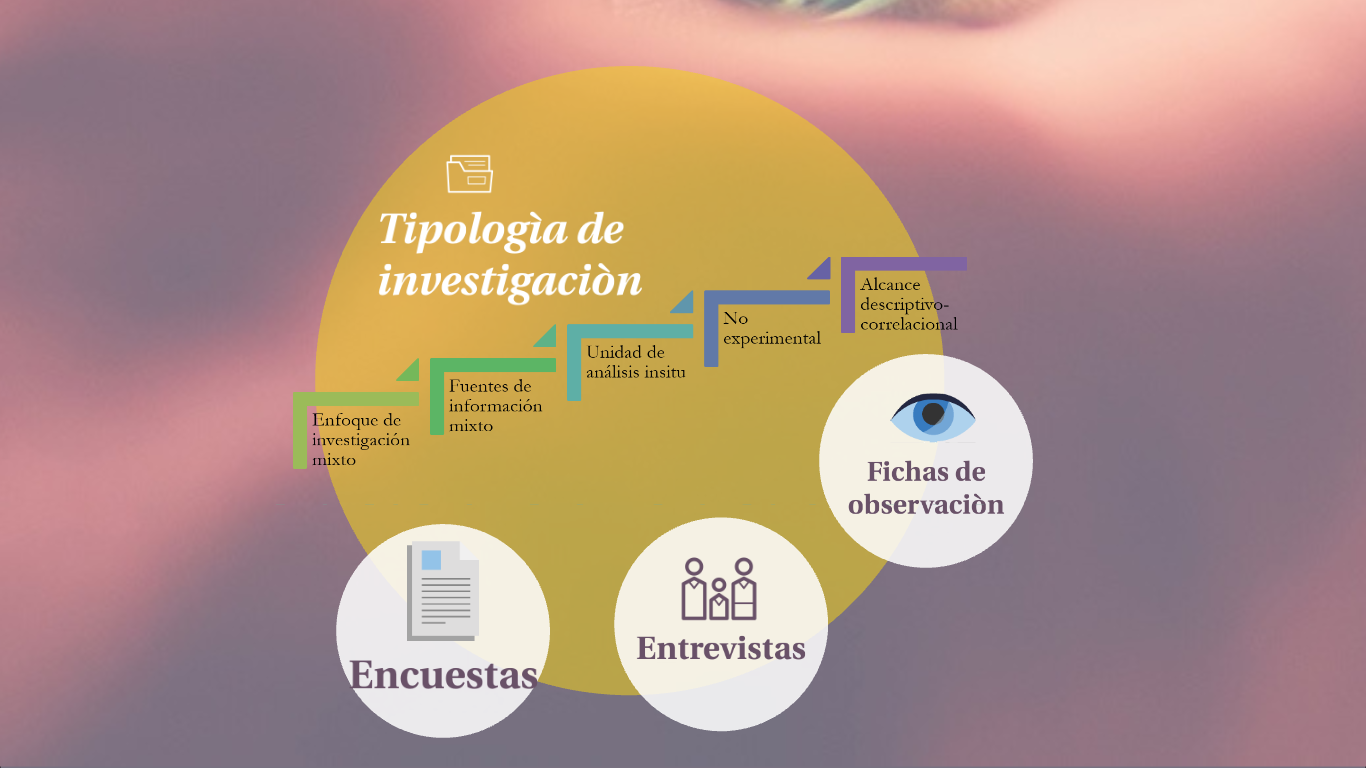 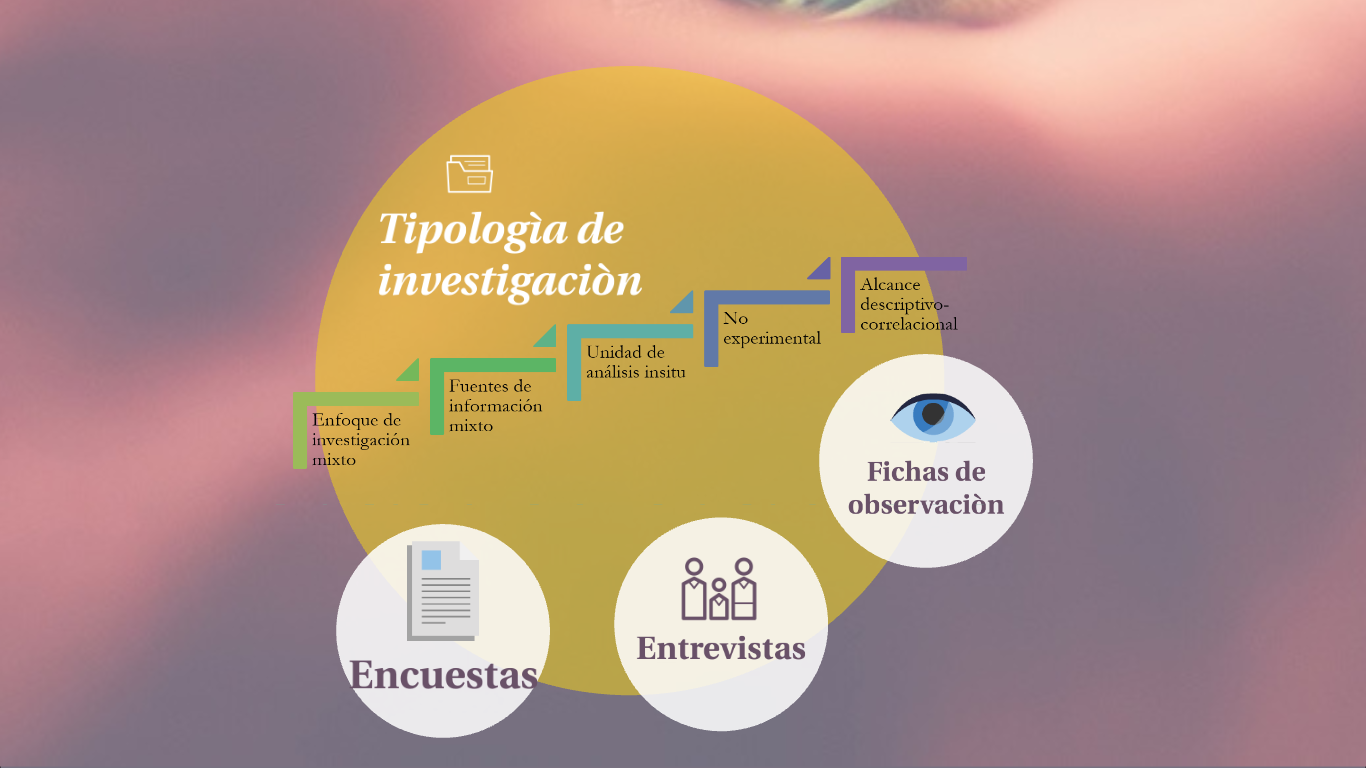 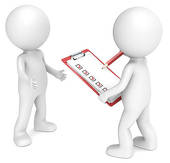 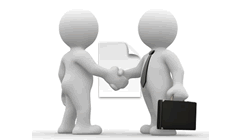 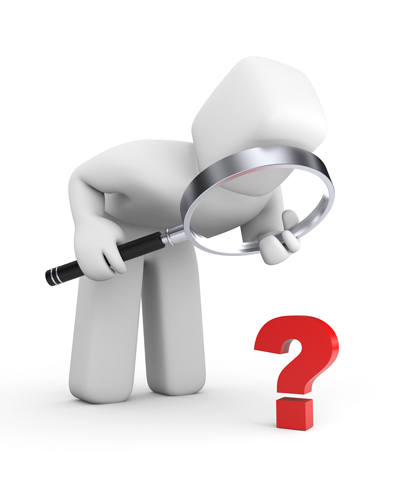 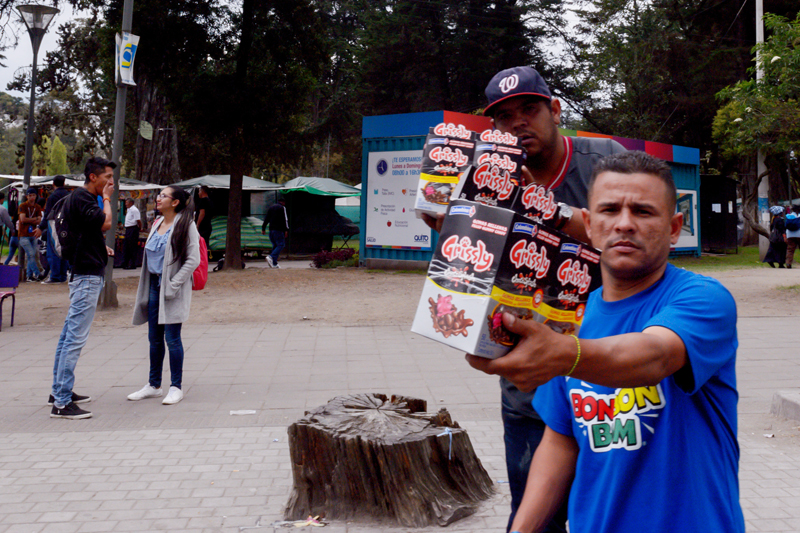 CAPÍTULO III
RESULTADOS E INTERPRETACIÓN
Turistas
Prestadores de Servicio
Comerciante Informal
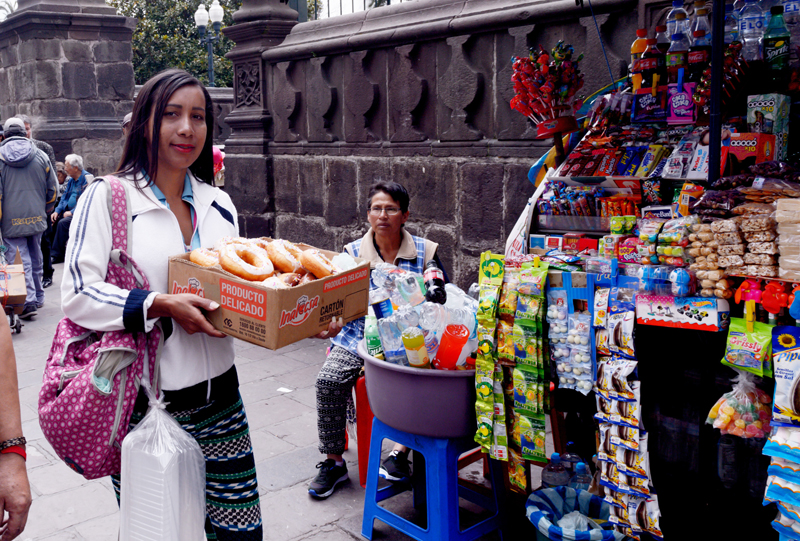 CAPÍTULO IV
CONCLUSIONES Y RECOMENDACIONES
CONCLUSIONES
Turistas
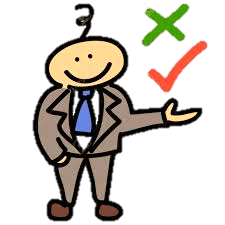 Pérdida de interés
Falta de reconocimiento
Contaminación visual y auditiva
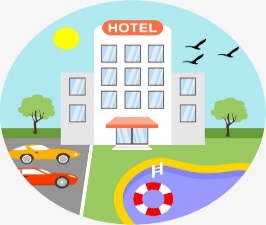 Inseguridad
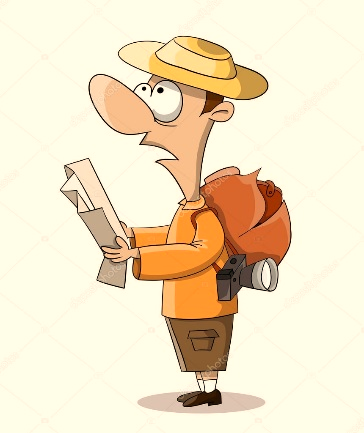 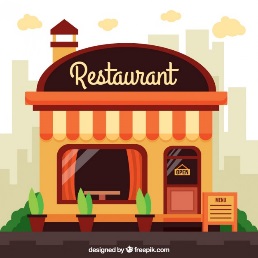 Distracción
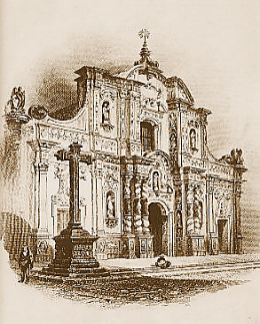 Molestia
Entidades públicas
Prestadores de servicio
Teoría Institucionalista
RECOMENDACIONES
TURISTAS
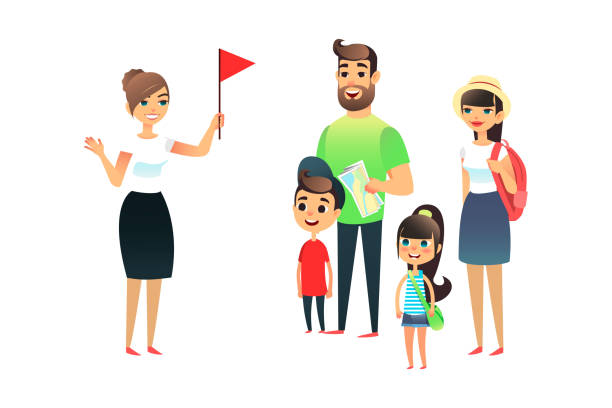 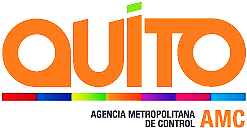 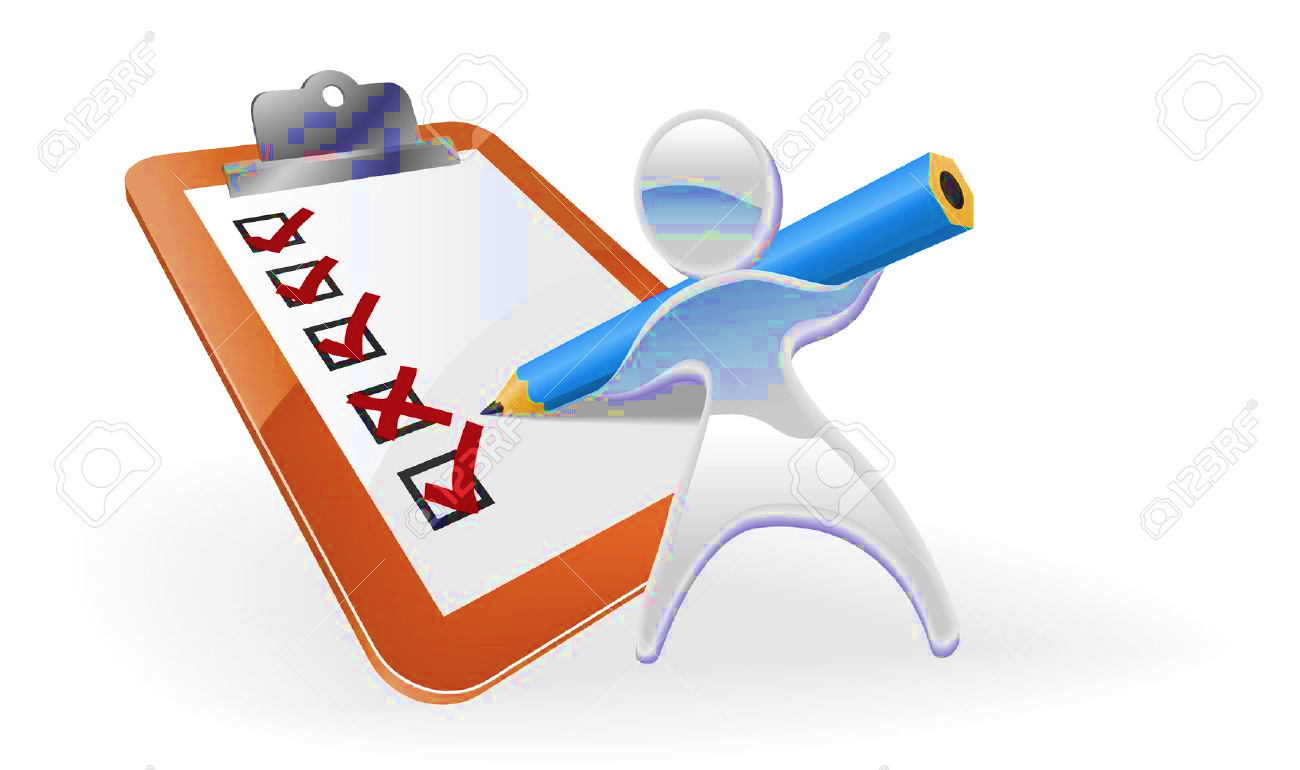 Mantener el orden y armonía en cuanto a lugar
Precautele la integridad de los locales y clientes
Mantener rutas de seguridad
Combatir el comercio informal
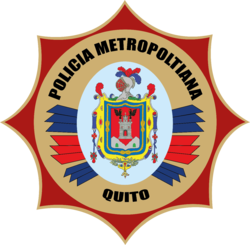 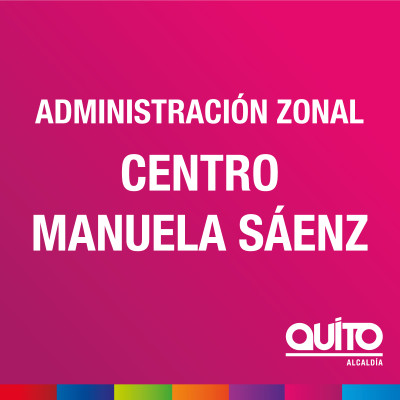 Conversaciones con Quito Turismo
Proponer creación de ordenanza-Centro Histórico
Planificar el desarrollo turístico del Centro Histórico
Generar planes de seguridad
Mantener rutas de seguridad
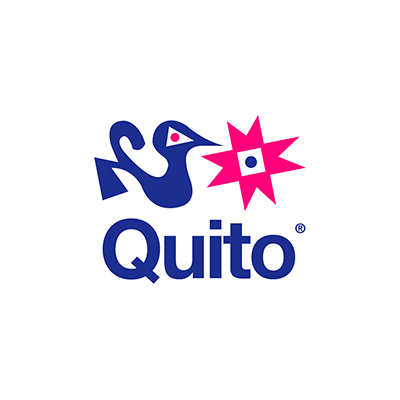 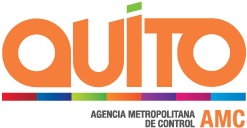 Capacitación
Salubridad 
Servicio al cliente
Imagen personal
Respeto  e importancia del Patrimonio Cultural
Patrimonio Cultural
Reuniones una vez al mes
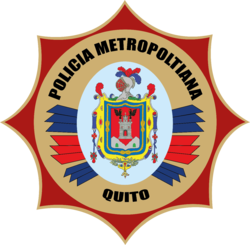 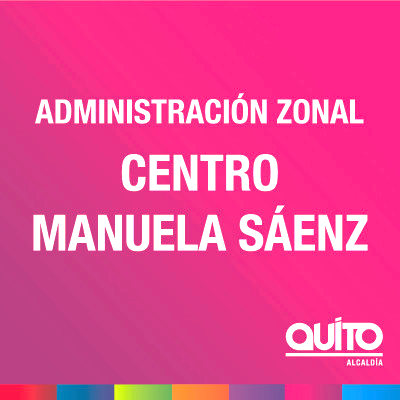 Proyectos de capacitación, reubicación, educación, legalización o emprendimiento
FORTALECIMIENTO DE LA IMAGEN TURÍSTICA
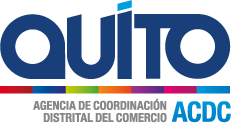 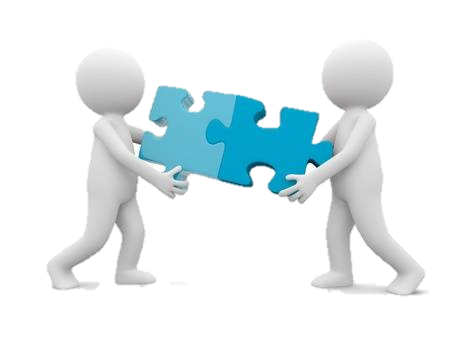 TEORÍA ESTRUCTURALISTA
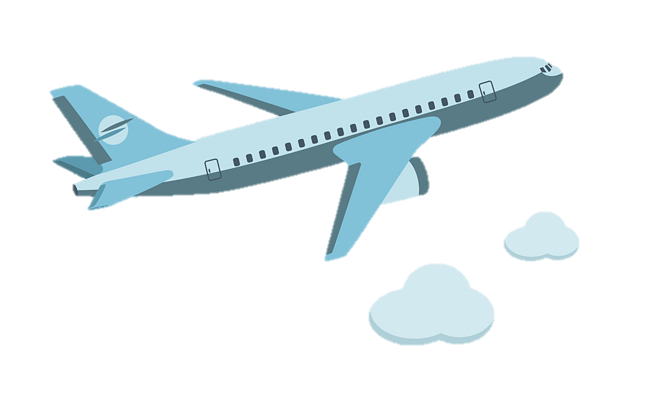 TEORÍA INSTITUCIONALISTA
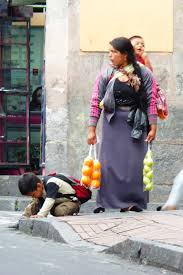 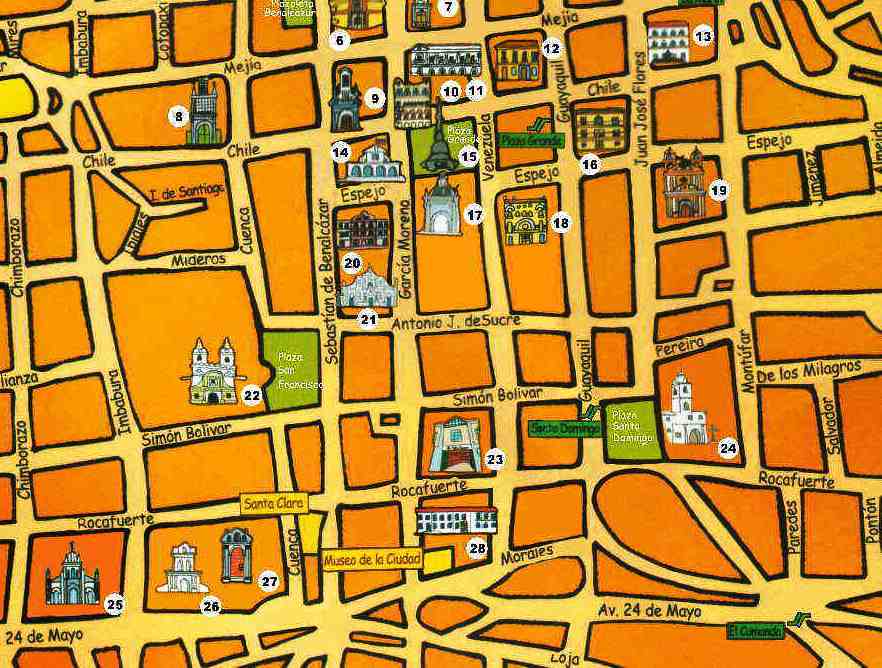 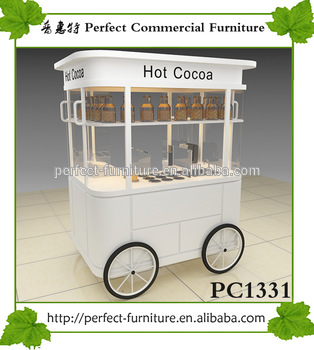 Impulsar la venta de artesanías y recuerdos
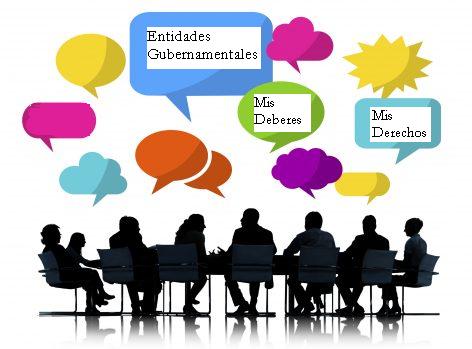 Asesoría
gratuita
Protección laboral y normativa vigente
BENEFICIOS TRIBUTARIOS Y SOCIALES
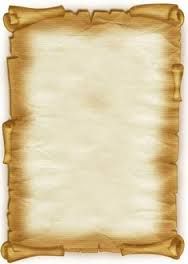 Promotores
Turísticos
Compromiso de desvincularse de la ilegalidad y surgir por medio de una actividad alterna
GRACIAS